『融客月报』
——私募股权投资市场（2018年6月）
                                     ——二级市场（2018年6月）
『融客月报』
—— 二级市场（2018年6月）
宏观
CPI温和上涨
市场
A股市场表现低迷
展望
可关注超跌绩优股
业务
CPI、PPI
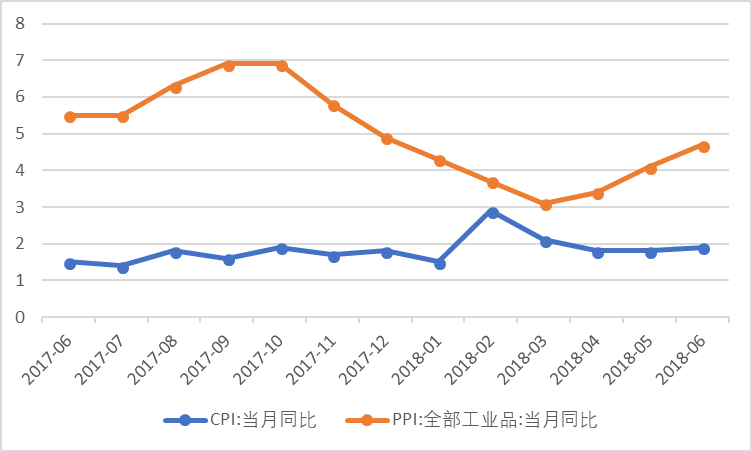 6月CPI同比上涨1.9%，较上月
6月PPI同比上涨4.7%，较上月
0.1%
0.6%
PMI
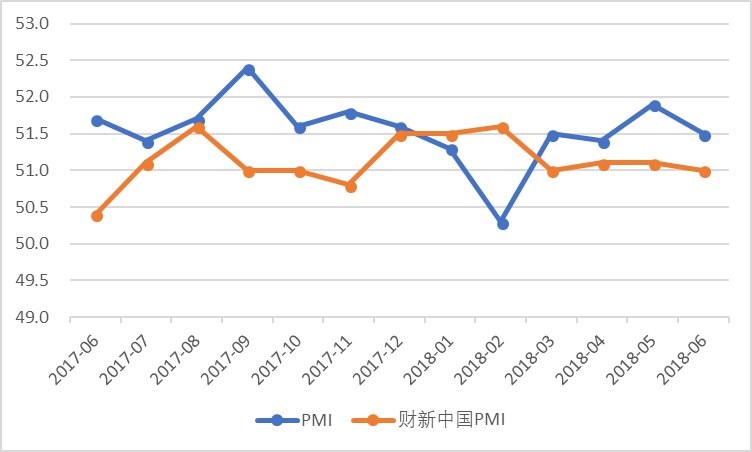 6月制造业PMI为51.5%，较上月
财新中国PMI为51.0%，较上月
0.4%
0.1%
央行公开市场操作
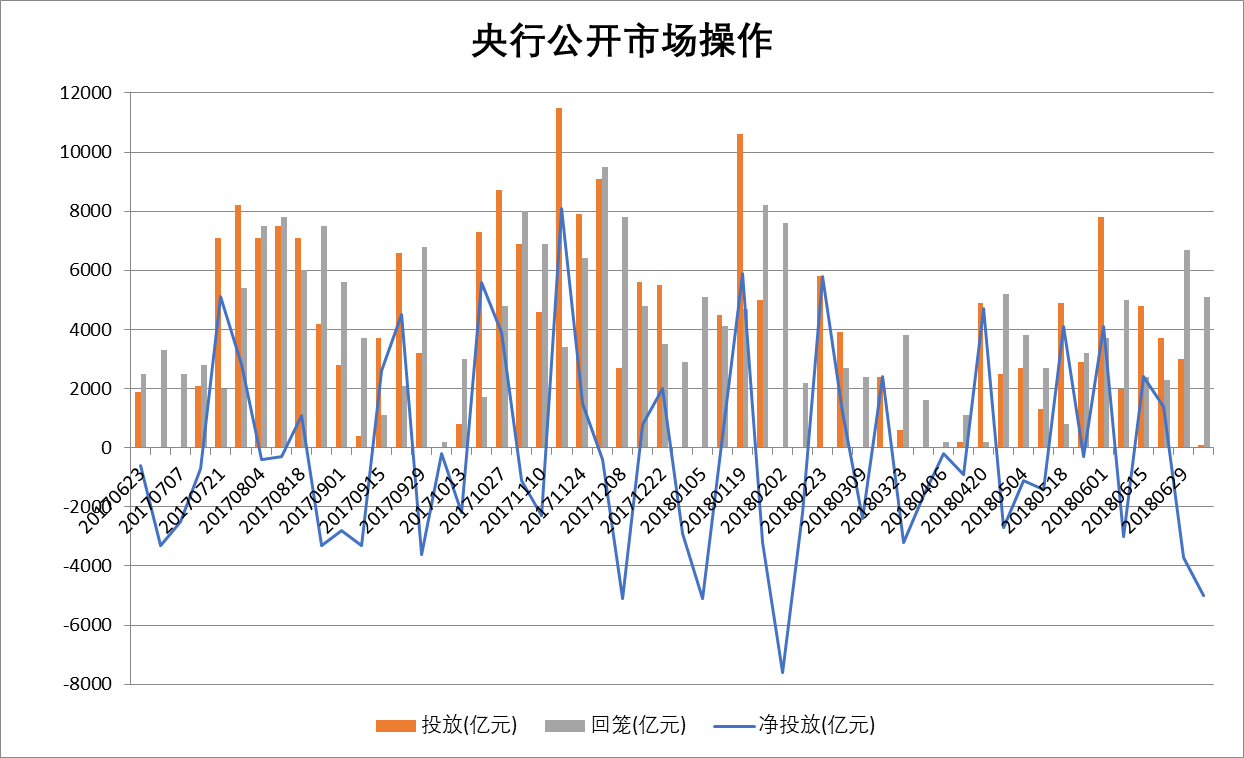 7月初随着季末考核影响消退，同时定向降准实施，预计资金面将迎来更明显的改善。
6月，央行累计
净回笼450亿元
市场概况
市场
上证综指
深证成指
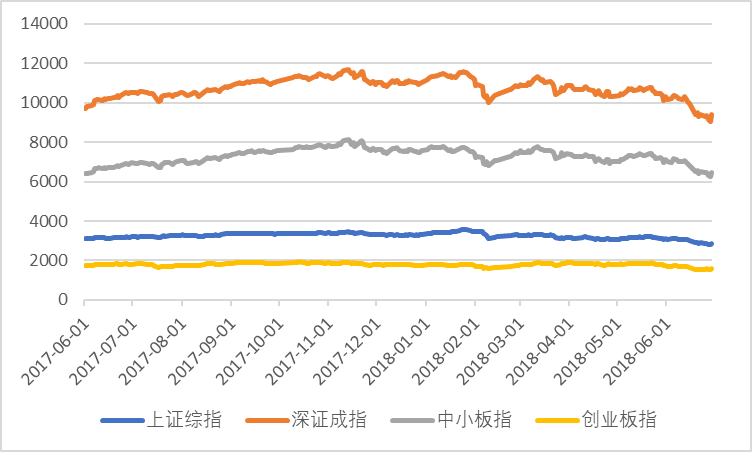 8.01%
8.90%
中小板指
创业板指
8.73%
7.86%
受到离岸人民币汇率贬值，中美贸易摩擦升级，投资者对中国经济预期悲观等因素的影响，6月市场整体表现低迷。
上证50股指期货
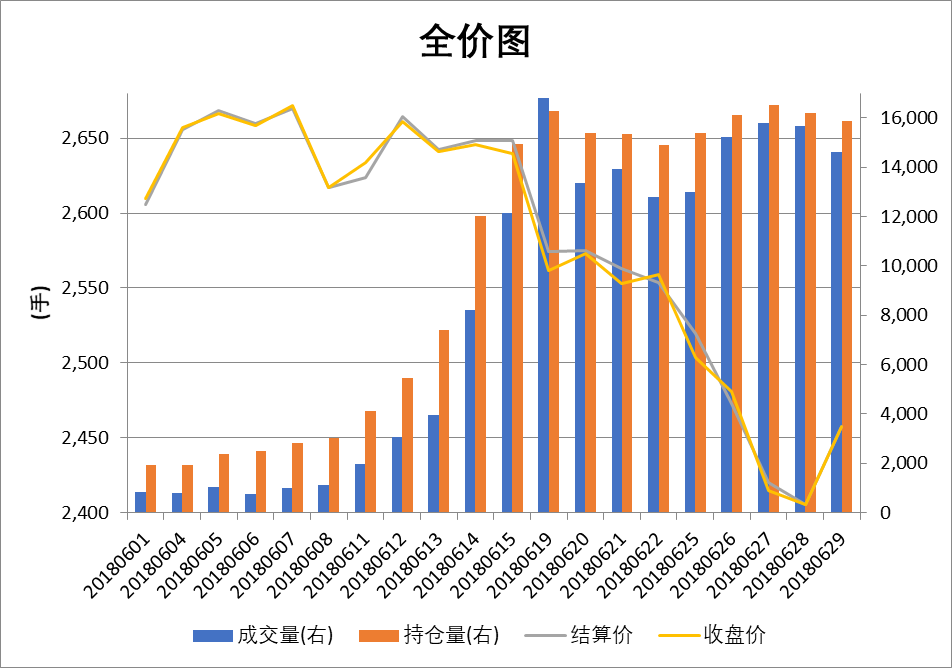 5月中下旬
显著回落
债市指数
上证国债
上证公司债
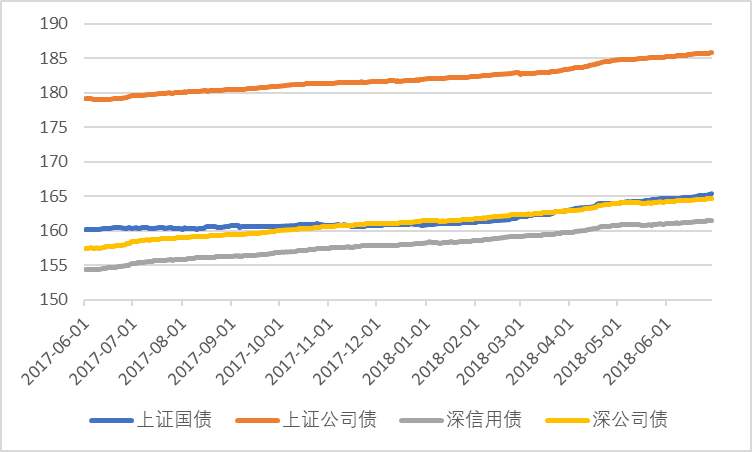 0.45%
0.33%
深信用债
深公司债
0.31%
0.31%
市场避险情绪仍较为浓厚
沪深市值统计
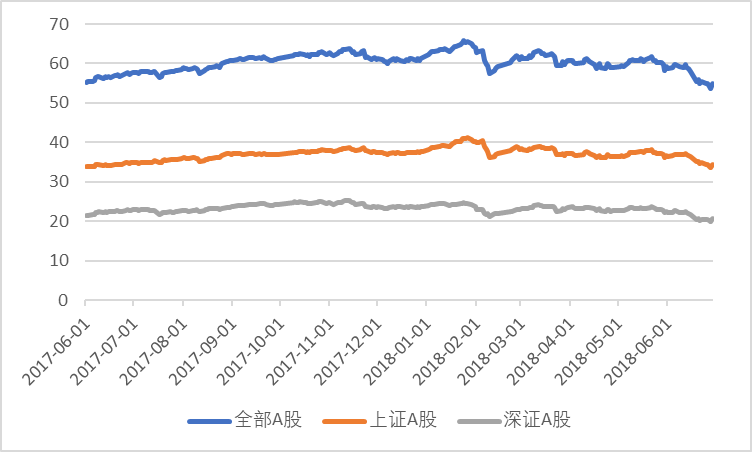 沪市
34.41万亿
深市
20.61万亿
6月，A股总市值近55.02万亿
较上月
    7.16%
全市场解禁规模
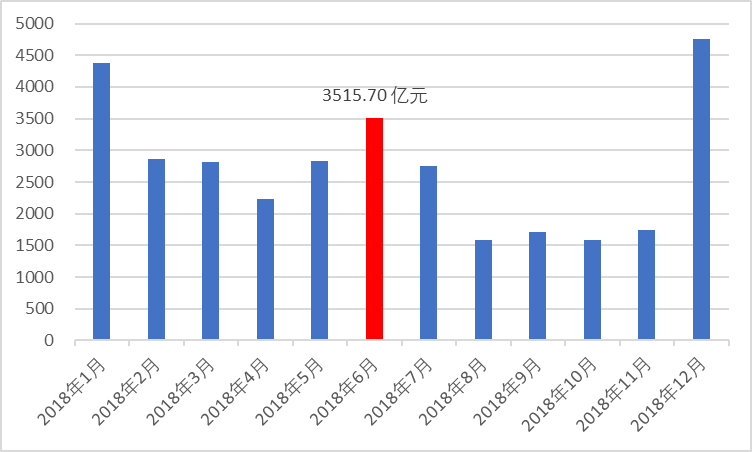 6月市场解禁市值3515.70亿元
大宗交易统计及折价率
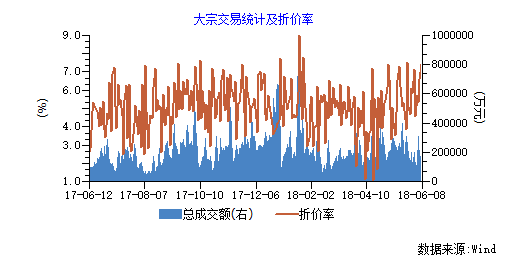 6月大宗市场
总成交额
406.88亿元
6月大宗市场
平均折价率
5.03%
较上月
56.02亿元
较上月
 0.52%
融资融券余额
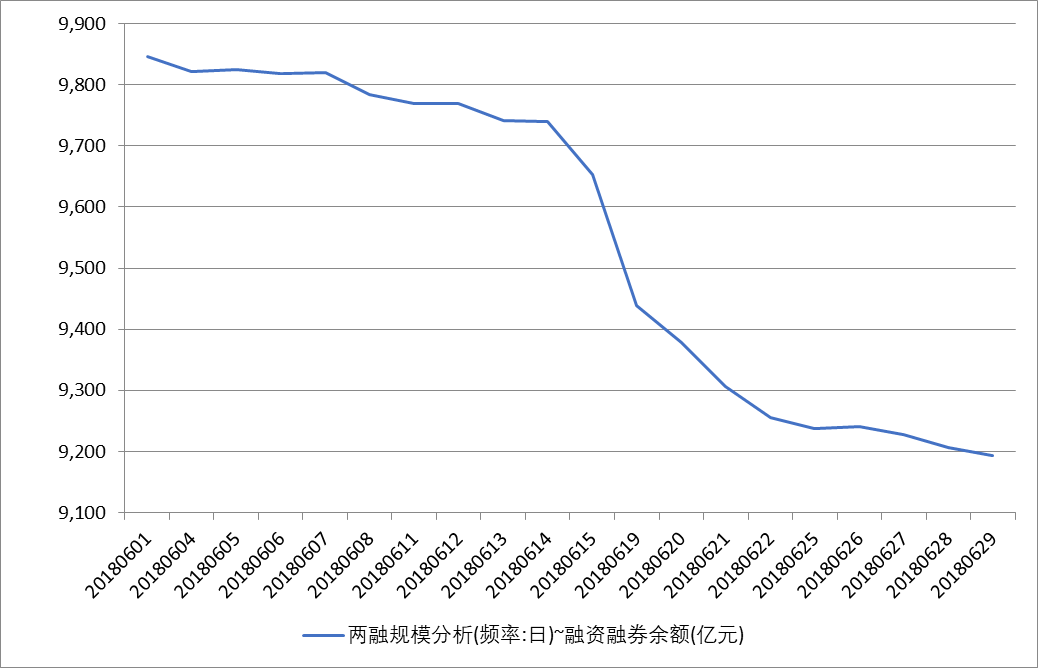 较上月
 7.06%
6月，沪深两融余额9193.82亿元
本月两市市值前十
本月涨幅居前个股(去除发行不足一年新股)
上月涨幅居前个股的本月表现
本月涨幅居前个股
超频三（300647.SZ）：深圳市超频三科技股份有限公司公司是一家集LED灯具套件和PC散热件研发、生产、销售于一体的国家级高新技术企业。公司目前主要产品包括LED照明散热组件及PC散热配件。其“扣片式散热器及其制造方法”荣获国家知识产权局颁发的“中国专利优秀奖”广东省人民政府颁发的“广东专利奖”深圳市人民政府颁发的“深圳市专利奖”。

2018年6月4日起，公司掀起一轮上涨行情，在12个交易日内录得11个涨停堪称6月最强妖股。
本月跌幅居前个股
股权质押比例前十
本月质押股份触及平仓线情况（上半月）
本月质押股份触及平仓线情况（下半月）
主要券商观点
基于积极提振内需、降低融资成本以及缓解流动性压力的政策信号，我们继续维持市场将出现持续且可参与的超跌反弹机会的观点。
短线市场表现虽然仍可能受制于贸易摩擦及国内去杠杆推进等方面的不确定性，但当前市场具备明显中长线价值。
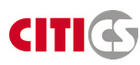 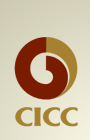 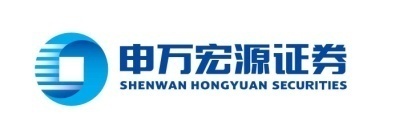 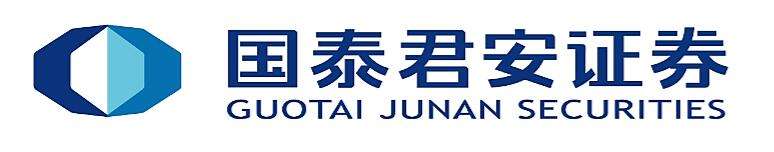 近期贸易战预期消化更为充分、“合理充裕”的表述传达积极信号，迷雾看似散去，但不确定性仍存，我们仍需静待风险事件的边际收敛。
展望七月，尽管内外部环境依然充满不确定，但短期累计跌幅较大，市场存在止跌企稳、超跌反弹的内在需求。
宏观经济数据解读
中国6月官方制造业PMI为51.5，较上月回落0.4个百分点，上半年制造业PMI均处于景气区间，制造业总体保持扩张。中国5月财新制造业PMI为51.0，较上月回落0.1个百分点，连续12个月处于扩张区间，显示制造业继续小幅改善。
    6月CPI同比上涨1.9%，连续三个月处于“1”时代，其中鸡蛋和鲜菜价格分别上涨17.1%和9.3%，合计影响CPI上涨约0.27个百分点；PPI同比上涨4.7%，较上月扩大0.6个百分点。生产资料价格上涨6.1%，涨幅比上月扩大0.7个百分点；生活资料价格上涨0.4%，扩大0.1个百分点。
展望
6月市场整体表现低迷，上证综指收报2847.42点，跌幅8.01%；深证成指收报9379.47点，跌幅8.90%；中小板指收报6477.76点，跌幅8.73%；创业板指收报1606.71点，跌幅7.86%。主要受到中美贸易摩擦升级、离岸人民币汇率贬值以及投资者对中国宏观经济预期悲观的影响。进入7月，沪指进一步下挫，并一度跌破2700点关口。目前虽然短期内外部环境依旧充满不确定性，但A股估值已逼近历史低点，市场存在超跌反弹的内在需求，兼之A股公司盈利能力整体提升，截至7月8日，发布中报预告的1324家的上市公司中有近7成预喜，投资者可关注有业绩支撑的超跌股。
Pre-IPO财务顾问及财务投资
我们的财务顾问团队依托自身专业背景及资源整合优势，根据客户需要，站在客户的角度为客户的投融资、资本运作、资产及债务重组、财务管理、发展战略等活动提供的咨询、分析、方案设计等服务。包括的项目有：投资顾问、融资顾问、资本运作顾问、资产管理与债务管理顾问、企业战略咨询顾问、企业常年财务顾问等。

             我们的投资团队依托自身专业背景和独特判断，根据行业发展和市场趋势，对目标企业和目标项目，进行各种形式的专业投资。财务投资包括：股权投资、固定收益投资等。
Post-IPO财务顾问及财务投资
上市对于企业和股东仅是发展的一个里程碑，对接资本市场后，企业和股东需要适应更高的监管要求、更完善的公司治理、更复杂的资本运作。我们针对此类需求，整合了服务资源，将财务顾问和财务投资作为载体，致力为客户提供定制化的市值管理服务。
    我们的财务顾问团队依托自身专业背景及资源整合优势，根据上市公司及其股东的需要，提供投融资、资本运作、资产及债务重组、财务管理、发展战略等活动提供的咨询、分析、方案设计等服务。包括的服务有：上市公司再融资、股权激励、并购、股权融资、市值维护、战略投资等。
    我们的投资团队依托自身专业背景和独特判断，根据市值管理的各项需求，设计投资结构，进行各种形式的市值管理投资。包括：并购投资、再融资投资、战略投资、固定收益投资等。
联系我们
编制人：高亦清
联系人：闫英杰
公司地址：上海市东湖路70号东湖宾馆3号楼3楼
公司电话：8621—54668032—602
网址：http://www.rongke.com
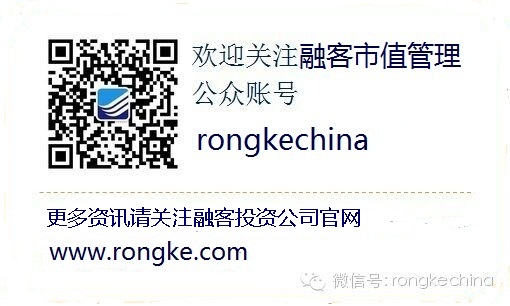